PowerPoint presentation
Unit 307: Produce and present advanced starters using standardised recipes
Cook a range of dressings, sauces, chutneys and relishes using different methods of cookery
Prepare dressings, sauces, chutneys and relishes to accompany starters
Cook a range of dressings, sauces, chutneys and relishes using different methods of cookery
Cooking examples: 
Boiling
Simmering
Steaming
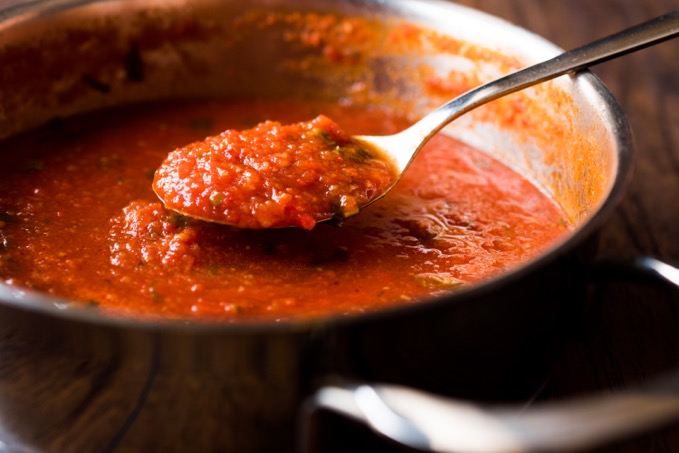 Quality checks
Apply quality checks during the making of dressings, sauces, chutneys and relishes:
Correct temperature 
Timing
Texture
Correct degree of cooking
Seasoning
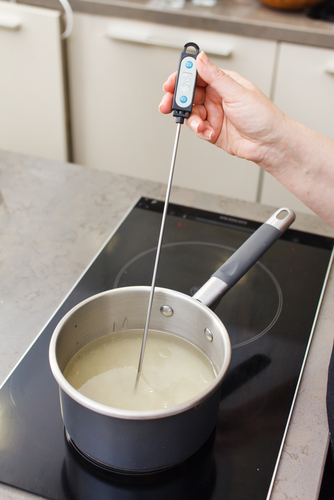 Prepare dressings, sauces, chutneys and relishes to accompany starters
Use a range of dressings, sauces, chutneys and relishes for finishing of starters. Ensure: 
correct consistency
flavour balance
garnishing
dressing
storage
chilling.
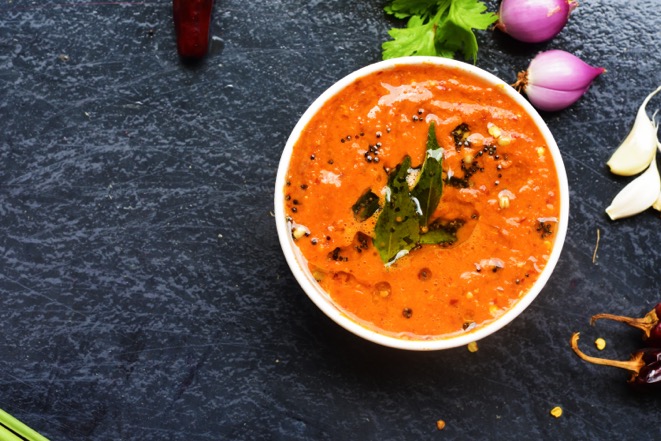 Cooking methods
Sauces
Quality checks
Finishing methods
Any questions?